МБОУ Мамонтовская основная общеобразовательная школа
ИСТОРИЯ ХРАМА ХРИСТА СПАСИТЕЛЯ
Выполнила 
учитель математики
Зотова Л.В.
1
Ставить в честь великих побед благодарственные храмы-памятники – давняя российская традиция. Так появились Покровский и Казанский соборы, церкви на Кулишах и на Якиманке.
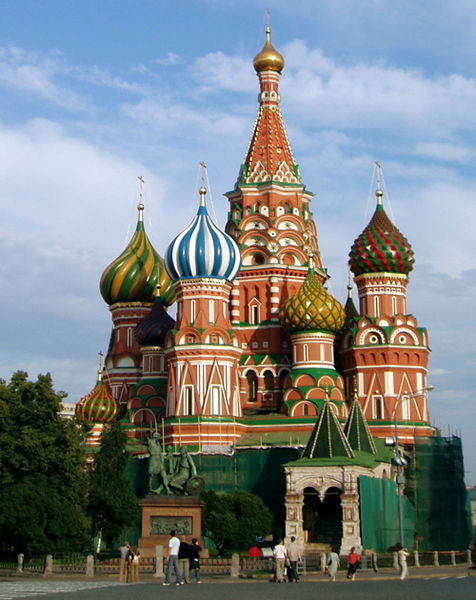 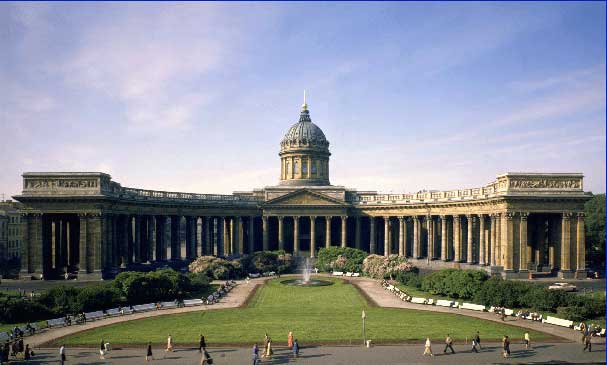 Казанский собор
Покровский собор
2
Храм Христа Спасителя построен как памятник мужеству русского народа в борьбе с наполеоновским нашествием 1812 года
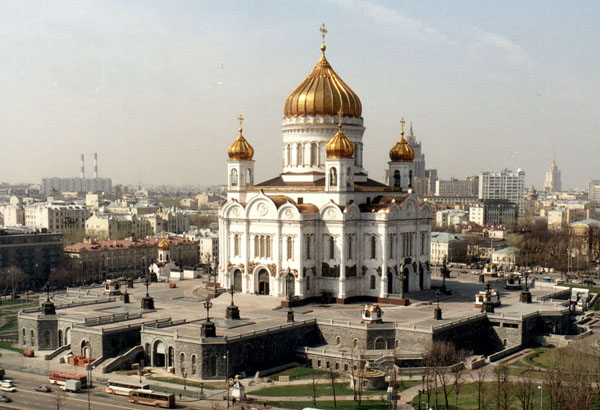 25 декабря 1812 года Император Александр I подписал Высочайший Манифест о построении в Москве церкви во имя Спасителя Христа
3
На создание храма-памятника было проведено два конкурса
1 конкурс
Русские архитекторы:
Кваренги Д.
Воронихин А.
Мельников А.
Витберг А.
Стасов В.
2 конкурс
Русские архитекторы:
Тон К.
Шестаков Ф.
Татищев А.
Кутепов А.
Таманский И.
Государь утвердил проект, представленный архитектором А.Л. Витбергом
4
12 октября 1817 года состоялась торжественная закладка Храма Христа Спасителя на Воробьевых горах, между Смоленской и Калужской дорогами
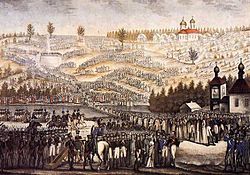 Вскоре возникли проблемы, связанные с непрочностью почвы, имеющей подземные ручьи. В 1826 году строительство храма было прекращено
5
10 апреля 1832 года Император Николай I утвердил новый проект Храма, составленный архитектором К.А. Тоном.
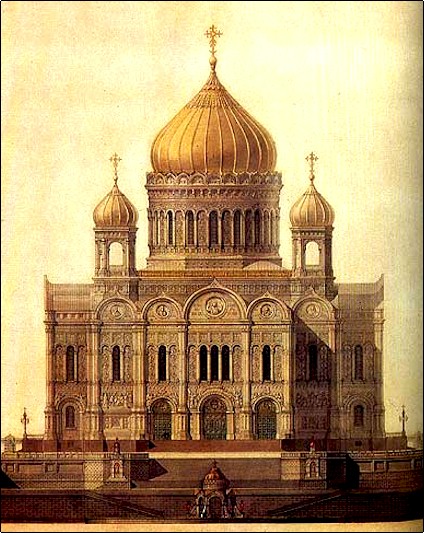 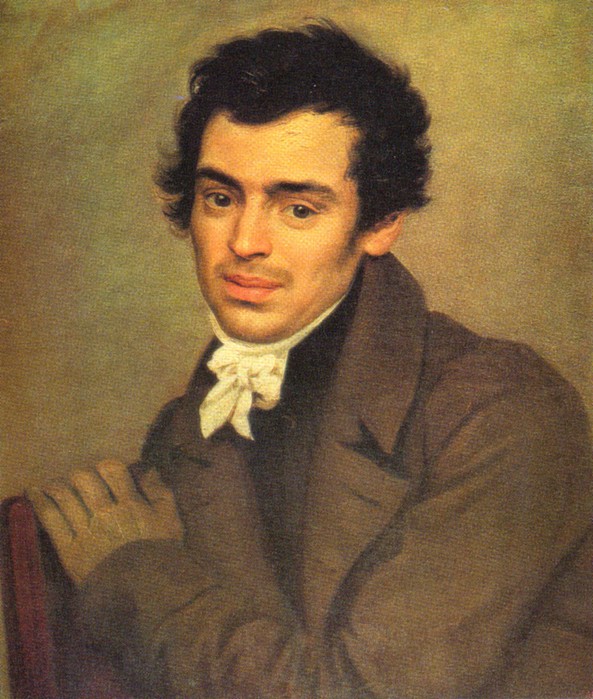 Проект архитектора К. Тона
Брюллов Н.П. Портрет К. Тона
6
Николай I лично избрал место для сооружения храма – на берегу реки Москвы, неподалеку от Кремля
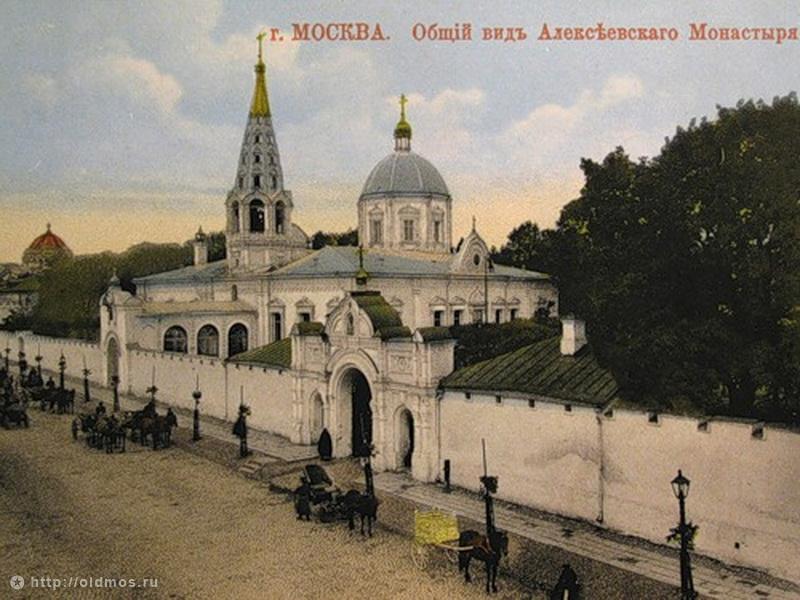 Алексеевский монастырь и церковь Всех святых, находившиеся на этом месте были разрушены, монастырь переведен в Сокольники
7
Хронология строительства Храма
1881 год – закончены работы по устройству набережной и площади
                   перед Храмом
1860 год – разобраны наружные леса; Храм впервые предстал 
                   перед народом
1849 год – установка металлических крыш  и глав
1846 год – сведен свод большого купола
10.09.1839 год – торжественная закладка Храма
1841 год – стены выровнены с поверхностью цоколя
8
26 мая 1883 года состоялось 
Торжественное освящение Храма
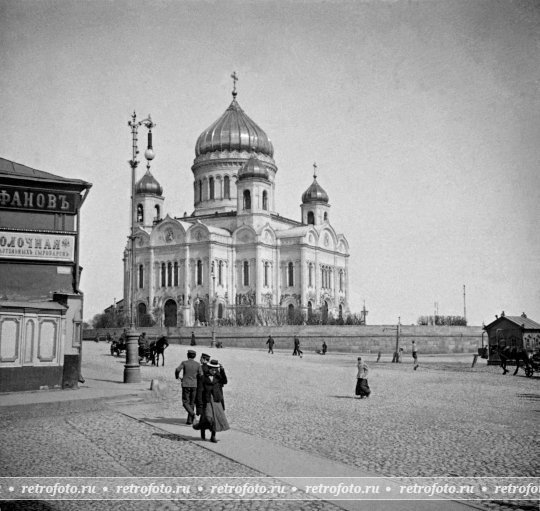 9
Весной 1912 года в сквере возле Храма установили памятник Императору Александру III
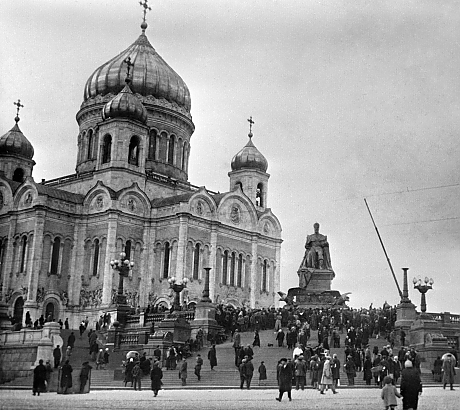 10
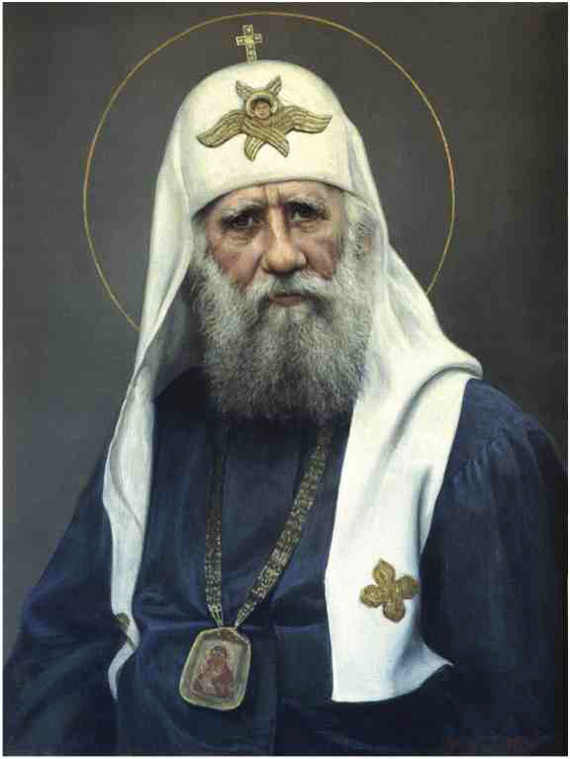 В Храме торжественно отмечались коронации, всенародные праздники и юбилеи
15 августа 1917 года – открытие Поместного собора и обретение Россией своего Патриарха . Им был избран Святейший патриарх Тихон
11
5 декабря 1931 года Храм-памятник воинской славы, Главный Храм России был варварски уничтожен
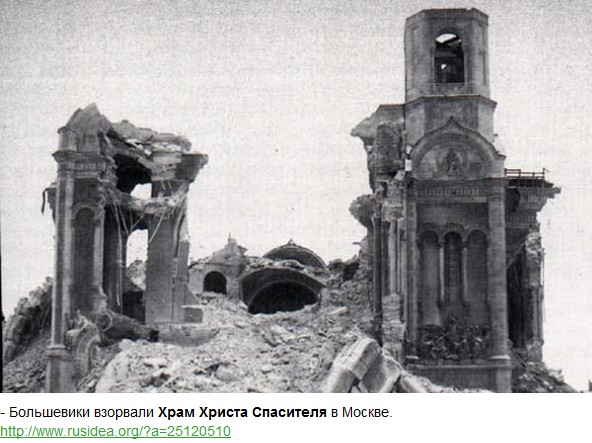 12
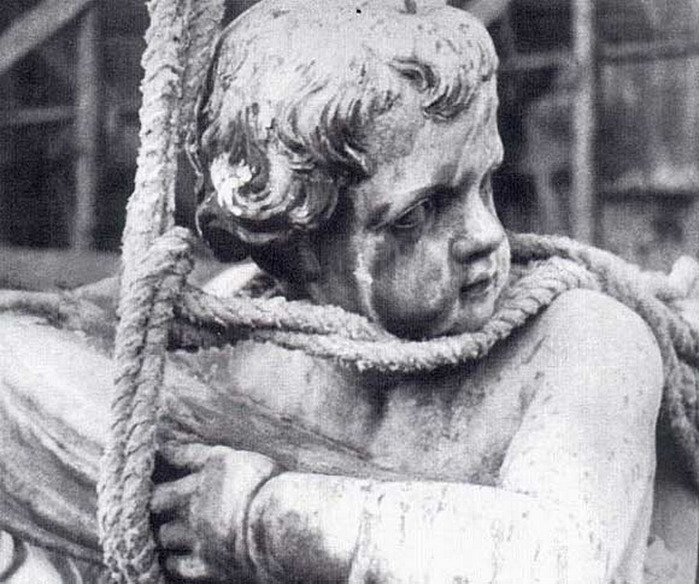 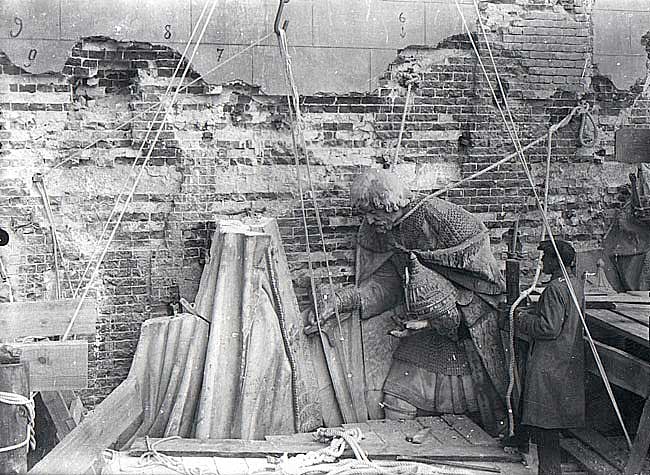 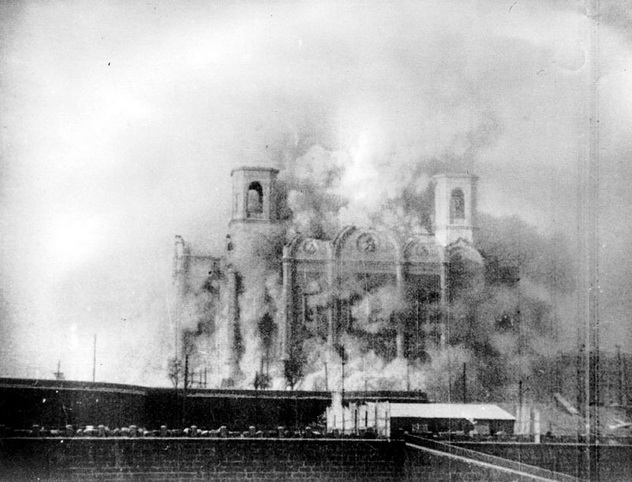 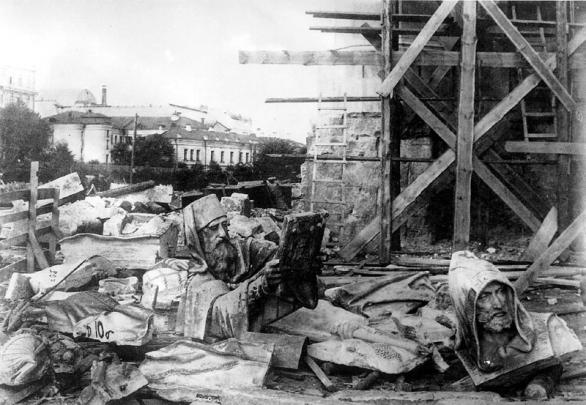 13
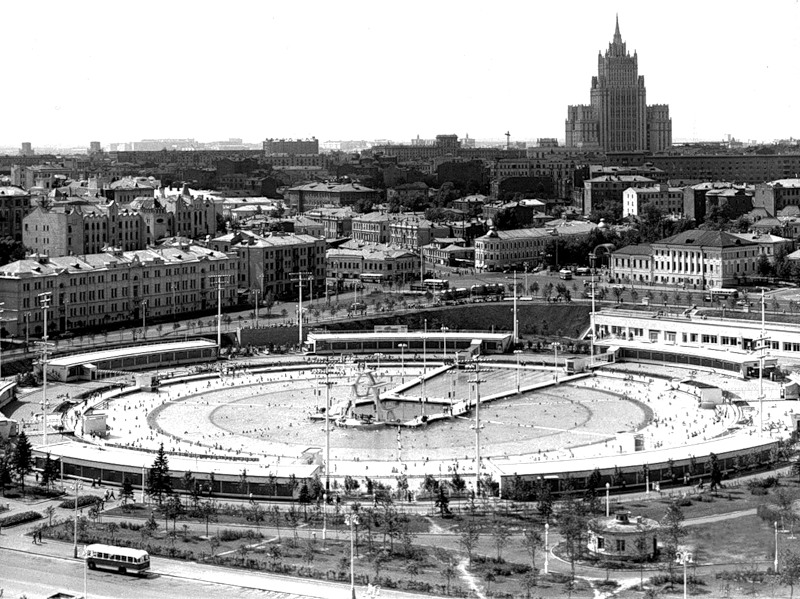 В 1958 году на месте взрыва появился бассейн «Москва», как памятник  поруганию и забвению отечественной славы и истории
14
В конце 80-х годов возникло общественное движение москвичей и всех россиян за воссоздание Храма Христа Спасителя
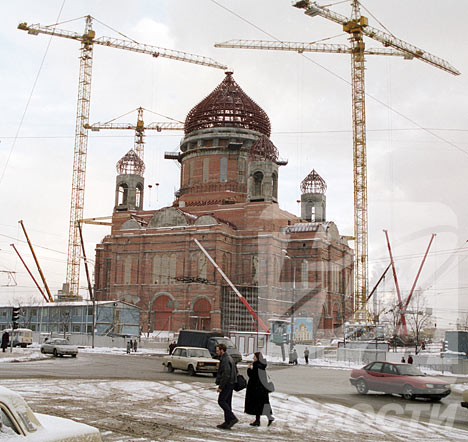 15
Возрожденный Храм – символ веры, покаяния, вечной памяти, любви и надежды
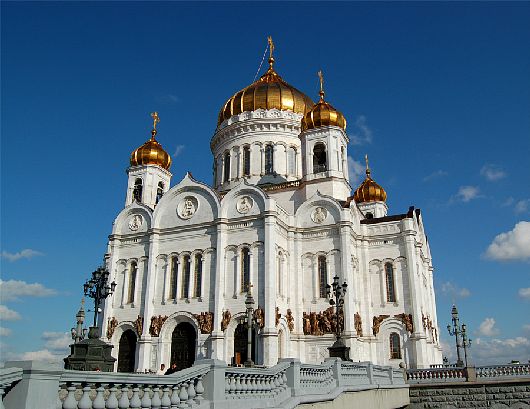 16
Живописное убранство Храма
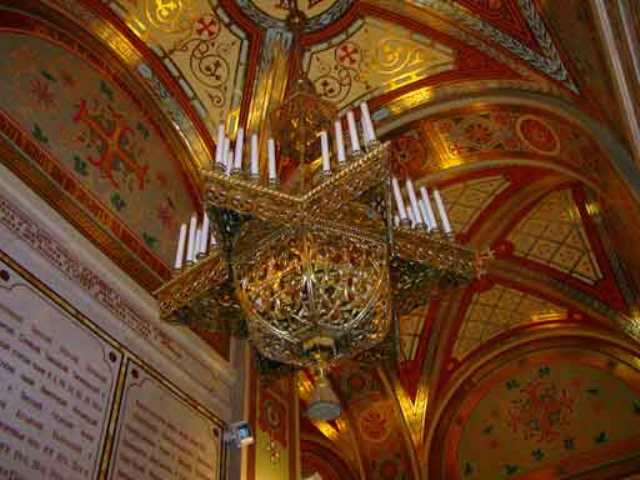 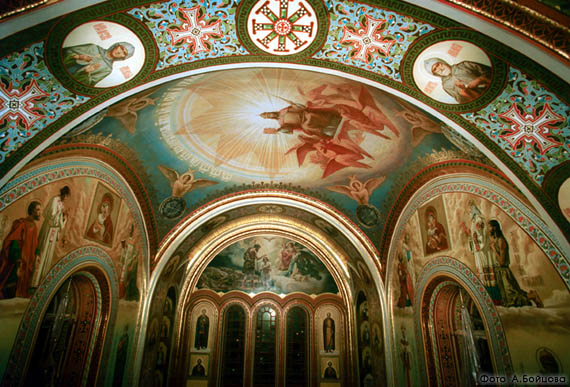 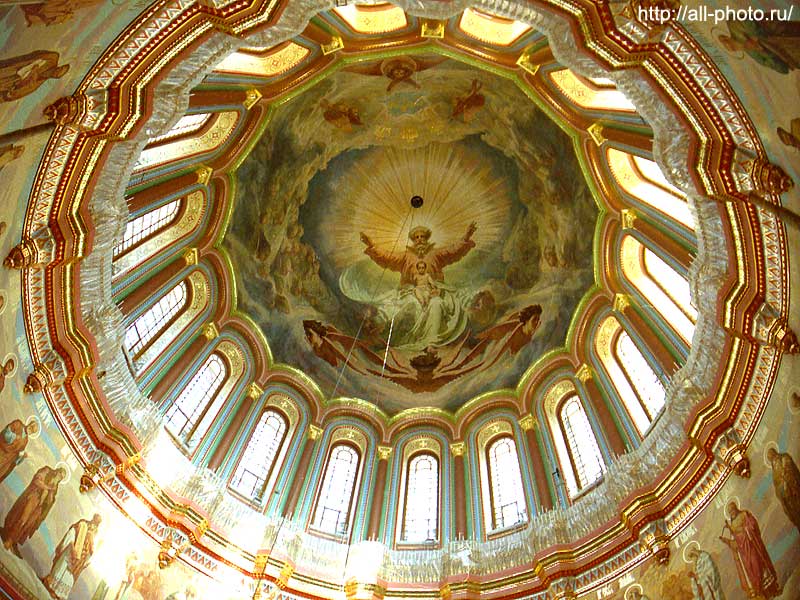 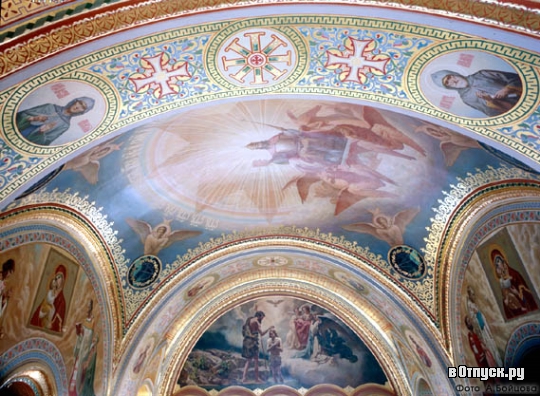 17
Главный иконостас Храма Христа Спасителя
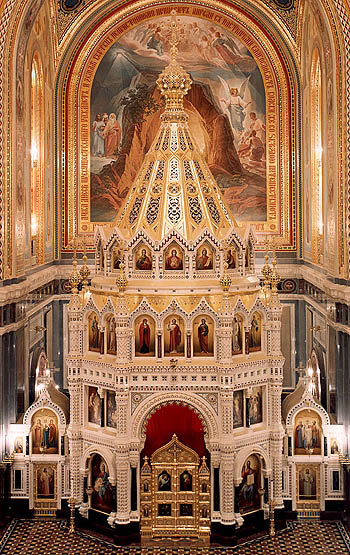 18
Современная жизнь Храма
2004 год – Архиерейский собор РПЦ; восстановление общения с РПЦ за границей
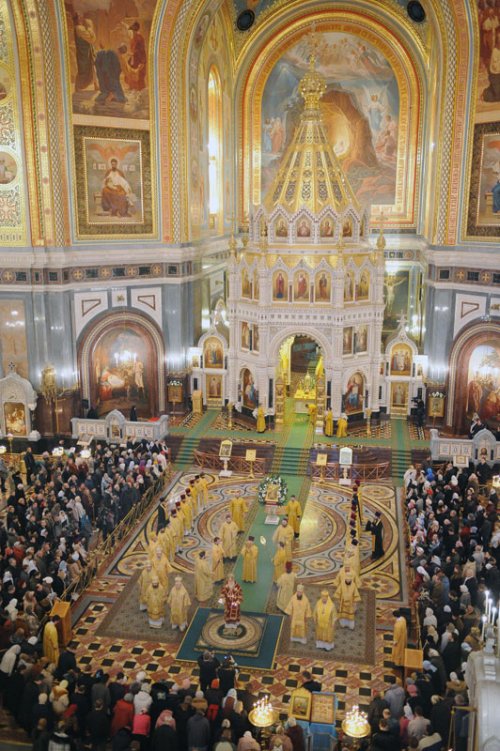 2007 год – прощание с Б.Н.Ельциным
2008 год – отпевание Святейшего Патриарха Московского и всея Руси Алексия II
2009 год – интронизация Святейшего Патриарха Московского и всея Руси Кирилла
2011 год – почитание пояса Пресвятой Богородицы
19
Нынешний статус Храма
Весь комплекс Храма – собственность города Москвы
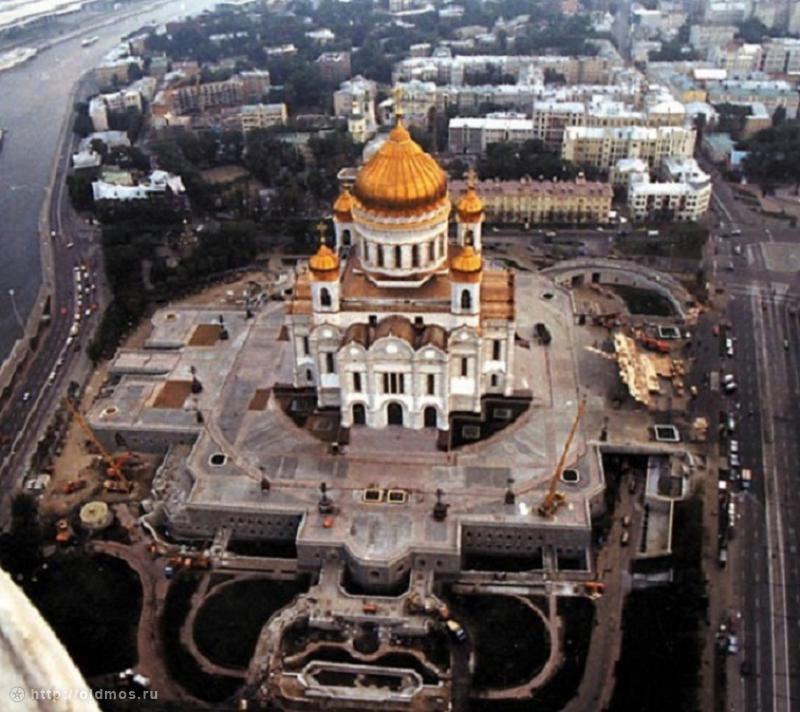 14 марта 2004 года Храм передан в бессрочное безвозмедное пользование РПЦ
Храм имеет статус  подворья Патриарха Московского и всея Руси
В Храме действует музей
20